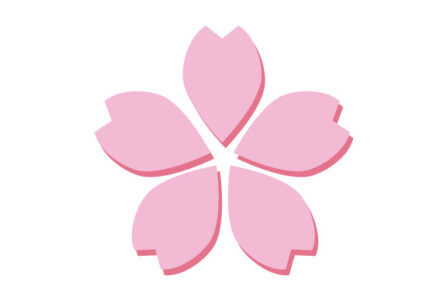 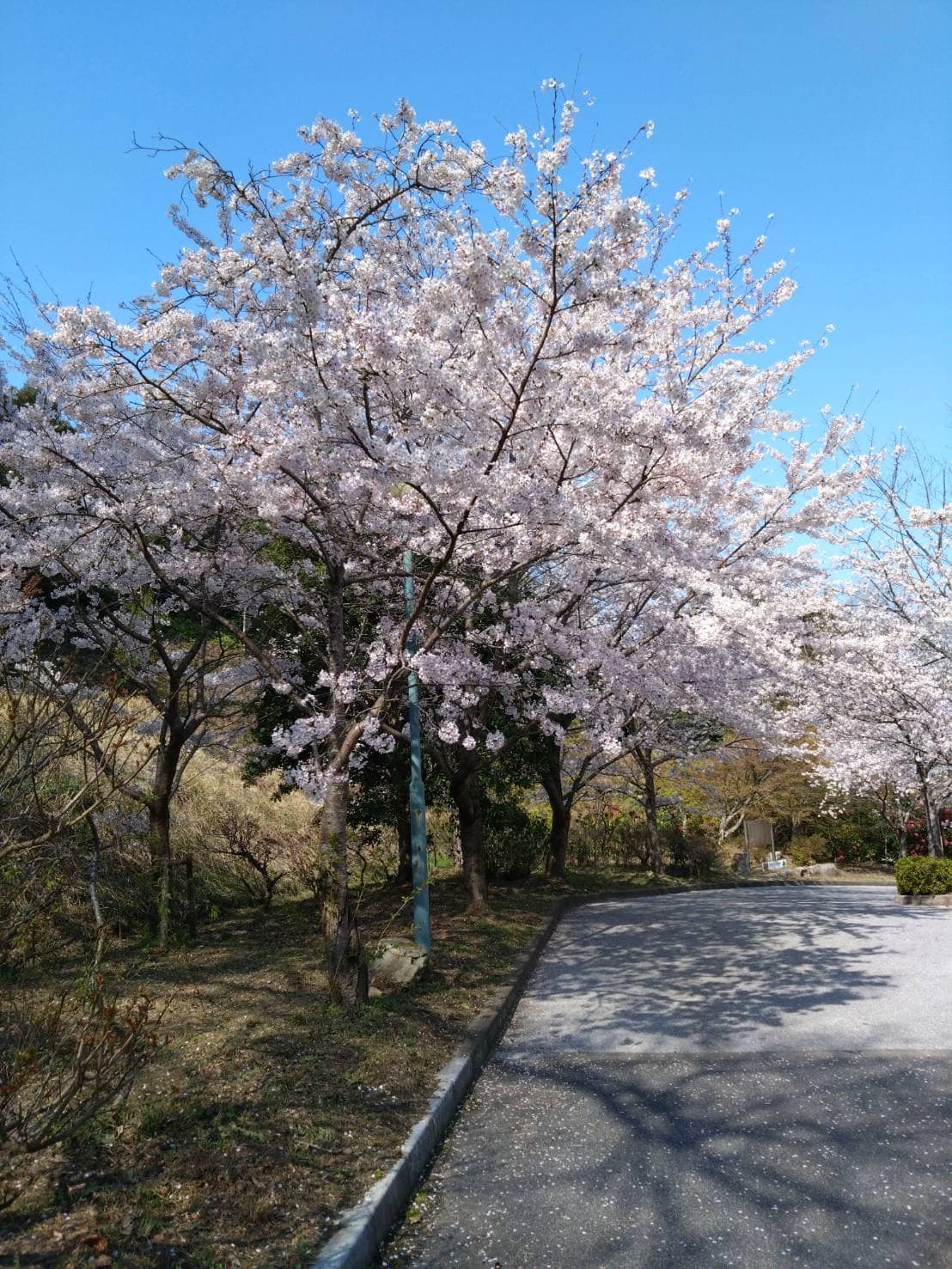 満開
満開
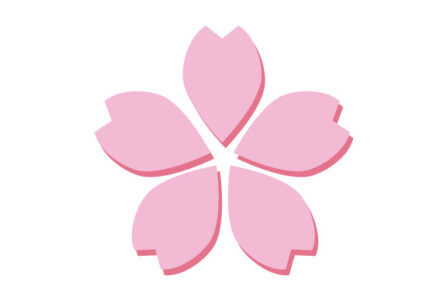 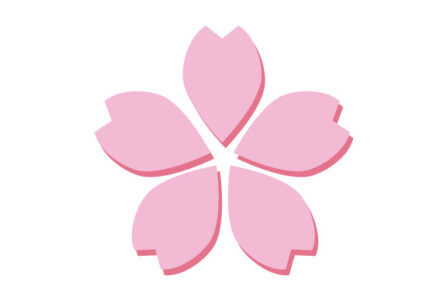 2023.3.29現在